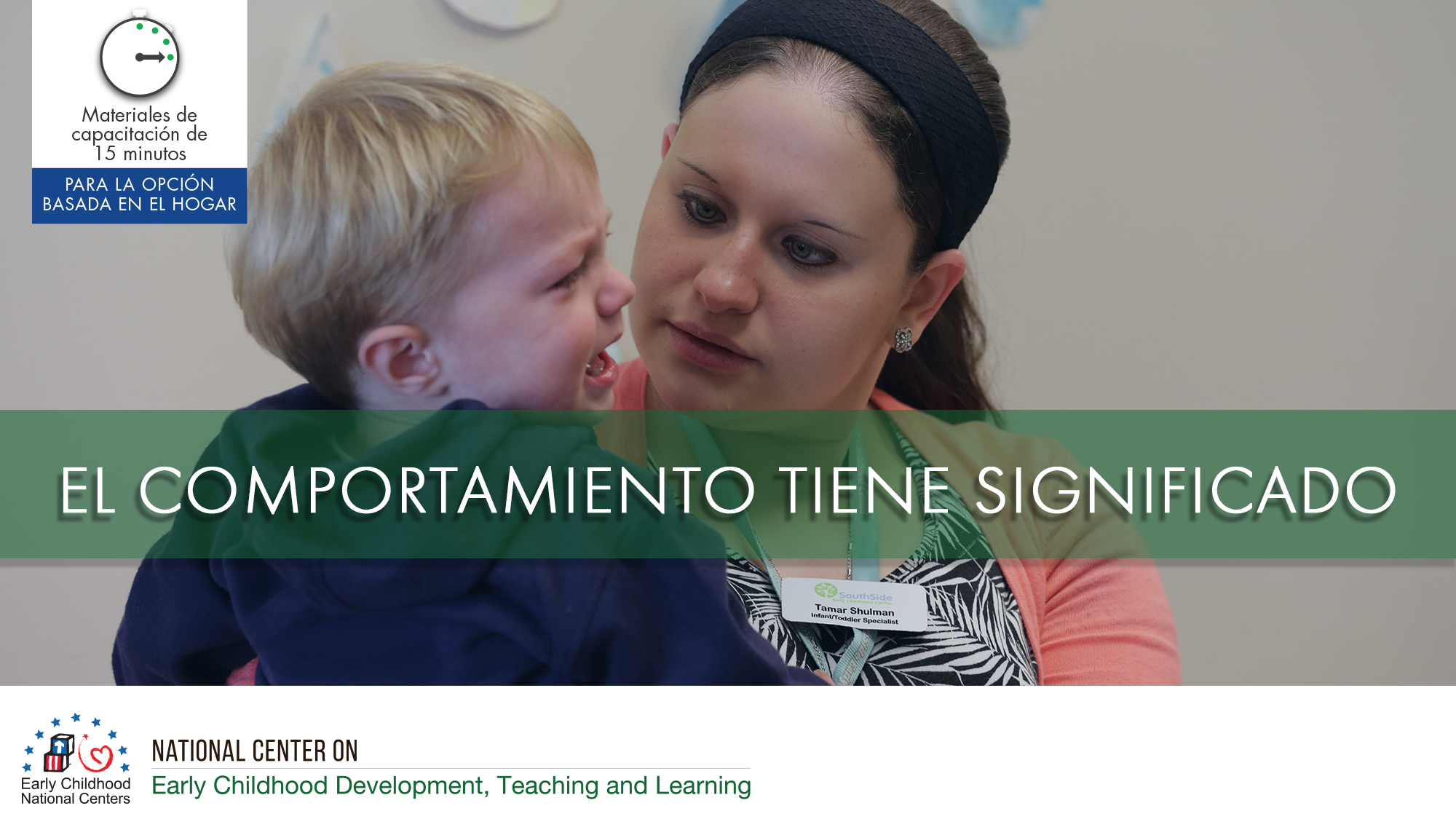 Las Normas de Desempeño del Programa Head Start apoyan los comportamientos de los niños
Subparte C – Servicios del programa para la educación y desarrollo infantil 

1302.35 Educación en los programas basados en el hogar.
Un programa basado en el hogar deberá proporcionar visitas al hogar y actividades de socialización en grupo que promuevan una relación segura entre padres-hijos y ayuden a los padres a proporcionar experiencias de aprendizaje temprano de alta calidad en las siguientes áreas: lenguaje, lectoescritura, matemáticas, funcionamiento social y emocional, enfoques de aprendizaje, ciencias, habilidades físicas y artes creativas. El programa deberá implementar un currículo basado en la investigación
Prácticas para los programas basados en el centro y en los hogares para el cuidado infantil familiar
Prácticasdel visitador del hogar
¿Qué es diferente para un visitador del hogar?
Teoría del cambio para los servicios basados en el hogar
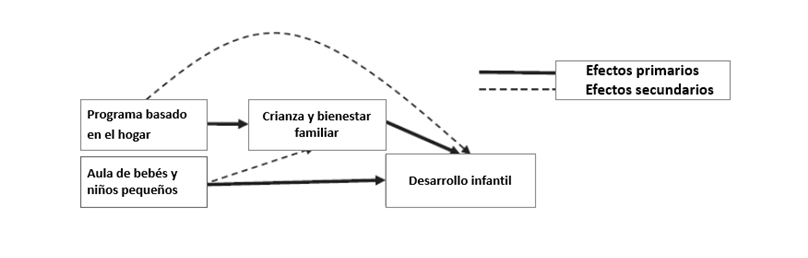 THEORY OF CHANGE MODEL FOR INFANT/TODDLER HOME VISITING VS CLASSROOM 
Source: Roggman et al, 2016
Forma y función
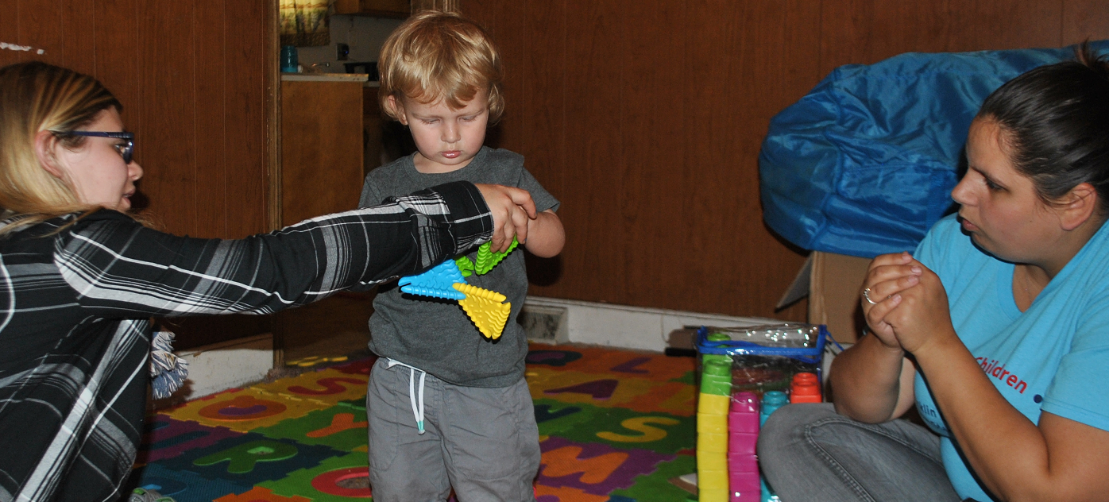 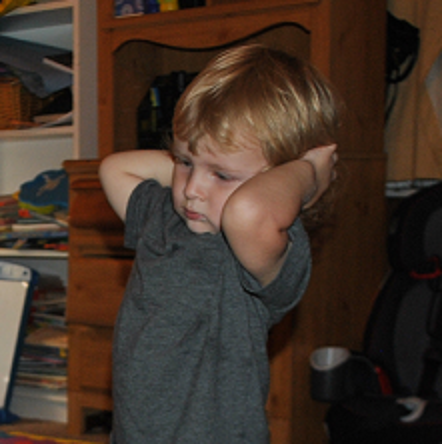 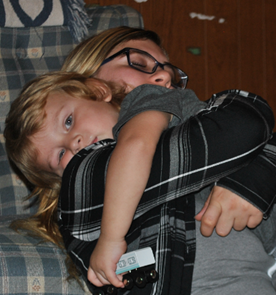 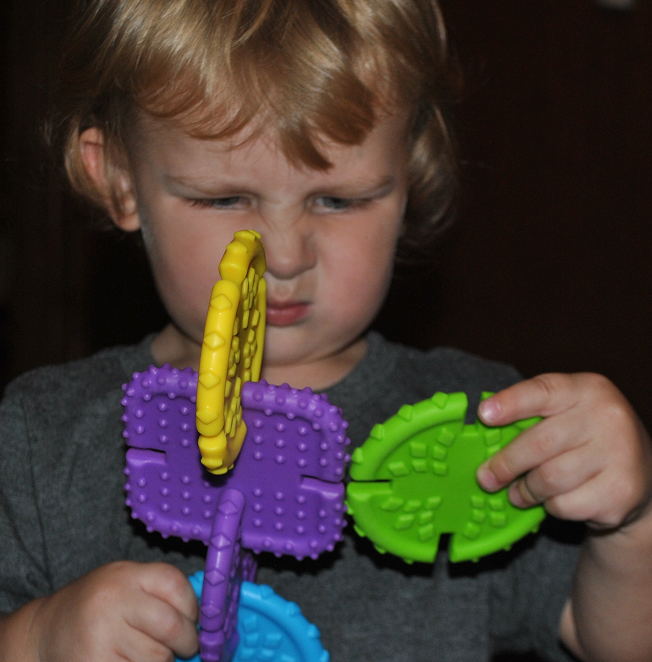 El comportamiento tiene significado
La mamá de Evan, Bella, y la visitadora del hogar, Yolanda, habían previsto dedicarse a las figuras geométricas básicas para la actividad de esta semana. Bella tiene un rompecabezas de 4 piezas y un clasificador de figuras geométricas para jugar. Evan, de 18 meses, no quiere sentarse en el suelo con los dos adultos y en vez de sentarse corre por la habitación cantando una canción.     

¿Qué podría decirnos el comportamiento de Evan?
¿Cuál es la forma?
¿Cuáles podrían ser las posibles funciones?
El comportamiento tiene significado
¿Qué podemos hacer?
Observar las interacciones de Bella y Evan
Hablar a través de la forma y la función
Pensar en estrategias para usar con Evan
El comportamiento tiene significado
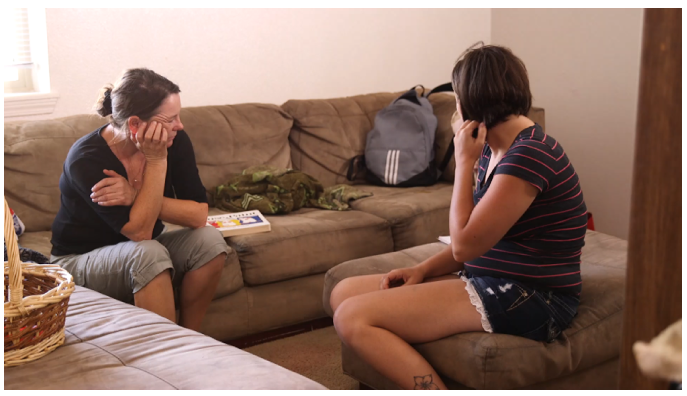 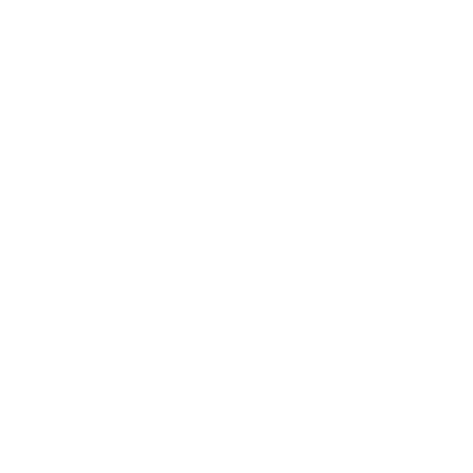